Dyslexia: What Research Tells Us
By: Sarah Parker
Graduate Program: Reading, Literacy, and Learning
Faculty Advisor: Dr. Blanchette
Take 2 Minutes…
What does dyslexia mean to you?

Do you know anyone with dyslexia?
Dyslexia Defined
(Vellutino, Fletcher, Snowling, & Scanlon, 2004)
A neurobiological specific learning disability in which a student with average intelligence without general learning difficulties manifest extreme difficulties in acquiring basic reading subskills and tend to be accompanied by specific deficits in cognitive abilities related to reading and other literacy skills.
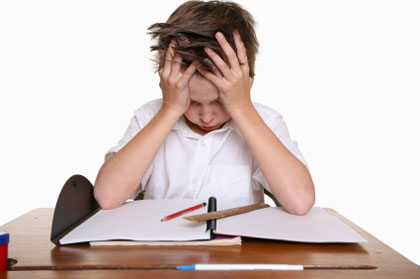 Causes of Dyslexia
(Vellutino, Fletcher, Snowling, & Scanlon, 2004)
Training and Practice
(Vellutino, Fletcher, Snowling, & Scanlon, 2004)
Education
(Hudson, High, & Al Otaiba, 2007; Vellutino, Fletcher, Snowling, & Scanlon, 2004)
Effects of Dyslexia on Secondary Education
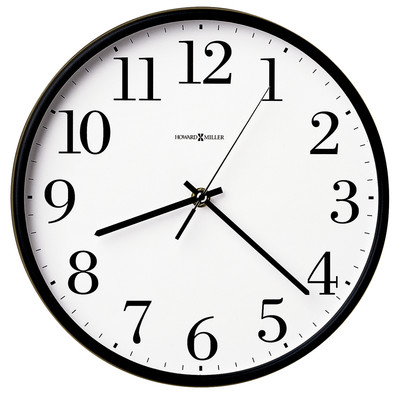 Creates Gaps
Further impedes student access to learning
Reduces functioning to meet grade level expectations
Frustrates students
Reduces motivation
(Gray, 2008; Washburn, Joshi, & Cantrell, 2011; Hudson, High, & Al Otaiba, 2007)
We want…
What Can We Do?
Acknowledge
Learning literacy is the most complex cognitive skill a human can learn (Goswami, 2008)
English is one of the most complex languages to learn (Goswami, 2008)
(Goswami, 2008; Hudson, High, & Al Otaiba, 2007)
Teachers Need Outstanding Training and Knowledge!
(Vellutino, Fletcher, Snowling, & Scanlon, 2004; Washburn, Joshi, & Cantrell, 2011)
How?
Washburn, Joshi, & Cantrell, 2011; Griffiths & Stuart, 2011 ; Hudson, High, & Al Otaiba, 2007
Areas for Future Research
ANY Questions?
References
Berninger, V. W., Lee, Y., Abbott, R. D., & Breznitz, Z. (2013). Teaching children with dyslexia to spell in a reading-writers' workshop. Annals Of Dyslexia, 63(1), 1-24.
Goswami, U. (2008). Reading, dyslexia and the brain. Educational Research, 50(2), 135-148.
Gray, E.S. (2008). Understanding dyslexia and its instructional implications: A case to support intense intervention. Literacy Research and Instruction. 47(2). 116-123.
Griffiths, Y., & Stuart, M. (2013). Reviewing evidence-based practice for pupils with dyslexia and literacy difficulties. Journal Of Research In Reading, 36(1), 96-116.
Hudson, R. F., High, L., & Al Otaiba, S. (2007). Dyslexia and the brain: What does current research tell us?. Reading Teacher, 60(6), 506-515.
Lorusso, M. L., Facoetti, A., & Bakker, D. J. (2011). Neuropsychological treatment of dyslexia: Does type of treatment matter?. Journal Of Learning Disabilities, 44(2), 136-149.
Vellutino, F. R., Fletcher, J. M., Snowling, M. J., & Scanlon, D. M. (2004). Specific reading disability (dyslexia): What have we learned in the past four decades?. Journal Of Child Psychology And Psychiatry, 45(1), 2-40.
Washburn, E. K., Joshi, R. M., & Binks-Cantrell, E. S. (2011). Teacher knowledge of basic language concepts and dyslexia. Dyslexia, 17(2), 165-183.
Contact Information
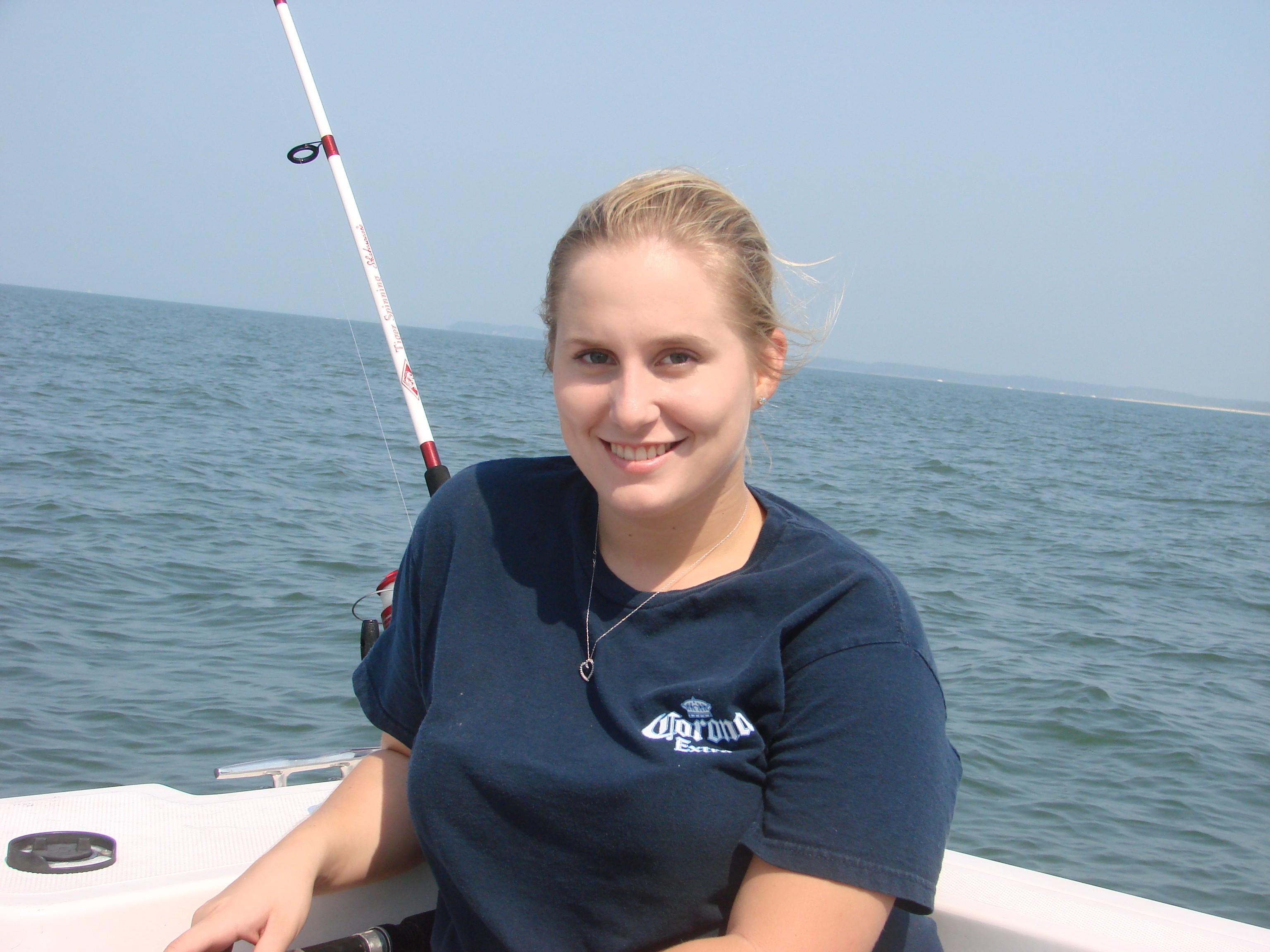 Sarah Parker
Longwood University
Reading, Literacy and Learning
Sarah.Radzom@live.longwood.edu